October 27, 2015
BPV_APEC Public Economics: Public Choice
Bureaucracy & InequalityBPV_APEC Public Economics
Miloš Fišar
October 27, 2015
BPV_APEC Public Economics: Public Choice
Lecture outline
Bureaucracy in Weber (normative)


Bureaucracy in Niskanen (descriptive)


(In)equality in the world
October 27, 2015
BPV_APEC Public Economics: Public Choice
Where does a bureaucracy come from?
Vincent de Gourmay (1765)
Bureaucracy suggest routinized and constrained behavior, and inefficiency.
French bureau + Greek κράτος (kratos) 
Webster’s dictionary:
„large group of people who are involved in running a government but who are not elected“
„system of government or business that has many complicated rules and ways of doing things“
Political science:
Governance through public offices, that consists of appointed, but not elected officials, hierarchically structured and dependent on legitimate authority
October 27, 2015
BPV_APEC Public Economics: Public Choice
October 27, 2015
BPV_APEC Public Economics: Public Choice
What is a bureaucracy?
way of organization and management of public service

continuous task fulfilling according to objective rules (no matter what political party governs)

hierarchic structure

subordination & superiority

public offices behave like “non profit organizations” 

financed by a stable structure of subsidies
October 27, 2015
BPV_APEC Public Economics: Public Choice
The empty hospital - Yes Minister - BBC
http://youtu.be/Eyf97LAjjcY
October 27, 2015
BPV_APEC Public Economics: Public Choice
Max Weber (1864-1920)
German sociologist, philosopher and political economist
Well know for the influence on social theory and theory of state

Gave baseline to modern theory of bureaucracy
October 27, 2015
BPV_APEC Public Economics: Public Choice
Weber – social actions
Affectionate action
based on emotions
used by charismatic authority

Traditional action
based on habits
traditional authority

Rational action
clear perception of targets
rational-legal authority and structure = bureaucracy
October 27, 2015
BPV_APEC Public Economics: Public Choice
Weber‘s bureaucracy
Bureaucracy is described as:
hierarchic organization

with almost military discipline

follows precise and detailed inter rules, which also guarantee accurate and regular function
October 27, 2015
BPV_APEC Public Economics: Public Choice
Weber‘s bureaucracy
Decision making based on:

Rigid definition of functions and responsibility

Stable rules and procedures

Formal accuracy in details

Top-down delegation of power
October 27, 2015
BPV_APEC Public Economics: Public Choice
Weber‘s bureaucracy
Optimal bureaucrat behavior
Follow contemporary rules and orders
Rules and orders are crucial for efficiency and success of the bureaucracy
October 27, 2015
BPV_APEC Public Economics: Public Choice
Weber‘s bureaucracy – sum up
Bureaucracy is hierarchic organization rationally coordinating work of many individuals among large scale of administrative tasks.

Bureaucracy, according to Weber, is ideal rational management.

Is based on precise objective rules, which cannot be influenced by a political power.
October 27, 2015
BPV_APEC Public Economics: Public Choice
Check on „ideal rational management“
„At any one time some agencies are expanding and others stagnating. New agencies will set up in competition with established bureaus. And complex hierarchical battles between agencies are constantly in progress.“


Get some patients - Yes, Minister - BBC 

http://youtu.be/x-5zEb1oS9A
October 27, 2015
BPV_APEC Public Economics: Public Choice
William A. Niskanen (1933-2011)
American economist

One of the creators of Reaganomics

1971: Bureaucracy and Representative Government
October 27, 2015
BPV_APEC Public Economics: Public Choice
Niskanen’s bureaucracy
Bureaucrat is a rational individual, like everyone else.
Maximizing his utility
f(U) = {income, reputation, number of subordinates, social status, budget size, benefits and delights}
For bureaucracy is typical effort for continues growth of influence and size of the bureau
October 27, 2015
BPV_APEC Public Economics: Public Choice
Bureau characteristics - Niskanen
Officials cannot use the difference between income a spending for themselves – no motivation for cost minimization.
Income of the bureau is not based on demand and supply.
The outcome of the bureau is difficult to measure and compare.
October 27, 2015
BPV_APEC Public Economics: Public Choice
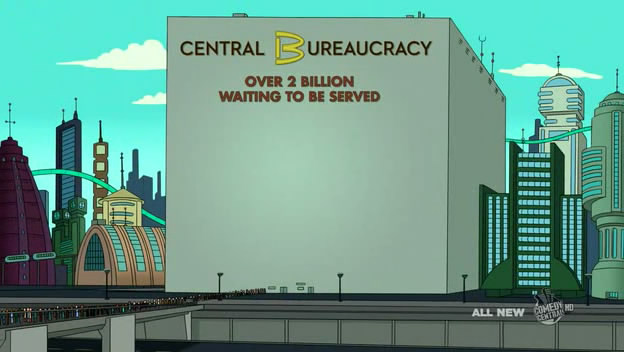 October 27, 2015
BPV_APEC Public Economics: Public Choice
Government failures
Limited information 
Consequences of many actions are difficult to foresee 
Often the government doesn’t have information it needs 
Limited control over private responses to its actions 
Limited control over the bureaucracy 
The government issues decisions but it’s up to government agencies (bureaucrats) to implement them 
Have you heard of any examples of sabotage?
Limitations imposed by political processes 
Influence of interest groups
October 27, 2015
BPV_APEC Public Economics: Public Choice
If the right people don't have power - Yes, Prime Minister - BBC
http://youtu.be/gmOvEwtDycs
October 27, 2015
BPV_APEC Public Economics: Public Choice
Capital in the 21st Century
Written by Thomas Piketty


700 pages long book filled with statistics


An unlikely bestseller
October 27, 2015
BPV_APEC Public Economics: Public Choice
R or G?
r = return on wealth
g = economic growth
October 27, 2015
BPV_APEC Public Economics: Public Choice
What is higher? R, or g?
In the period 1914 – 1970, g was substantially higher.


But in the long term, the period around two world wars seems like an exception.


Piketty argues for r > g
October 27, 2015
BPV_APEC Public Economics: Public Choice
If r is higher than g, what are the implications?
Rich get richer.
Inequality on the level of the 19th century
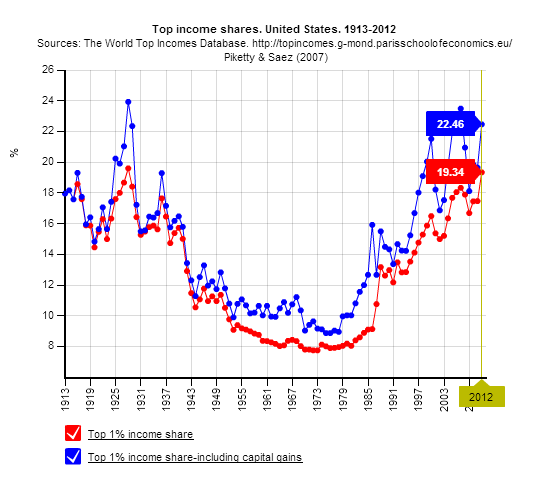 October 27, 2015
BPV_APEC Public Economics: Public Choice
October 27, 2015
BPV_APEC Public Economics: Public Choice
Gini coefficient / index
Represents income distribution of households

Measures wealth inequity in society

The lower number the better

http://data.worldbank.org/indicator/SI.POV.GINI
http://www.compareyourcountry.org/inequality?cr=oecd&lg=en&page=0
October 27, 2015
BPV_APEC Public Economics: Public Choice
Lorenz Curve
Graphical illustration of cumulative distribution of household revenues.

Cumulative distribution of wealth and income

Cumulative share of people from lowest income to highest
October 27, 2015
BPV_APEC Public Economics: Public Choice
Thank you for your attention.